Variasjoner i finansiering av fastlegeordningen                     – tredje oppfølgingsundersøkelse
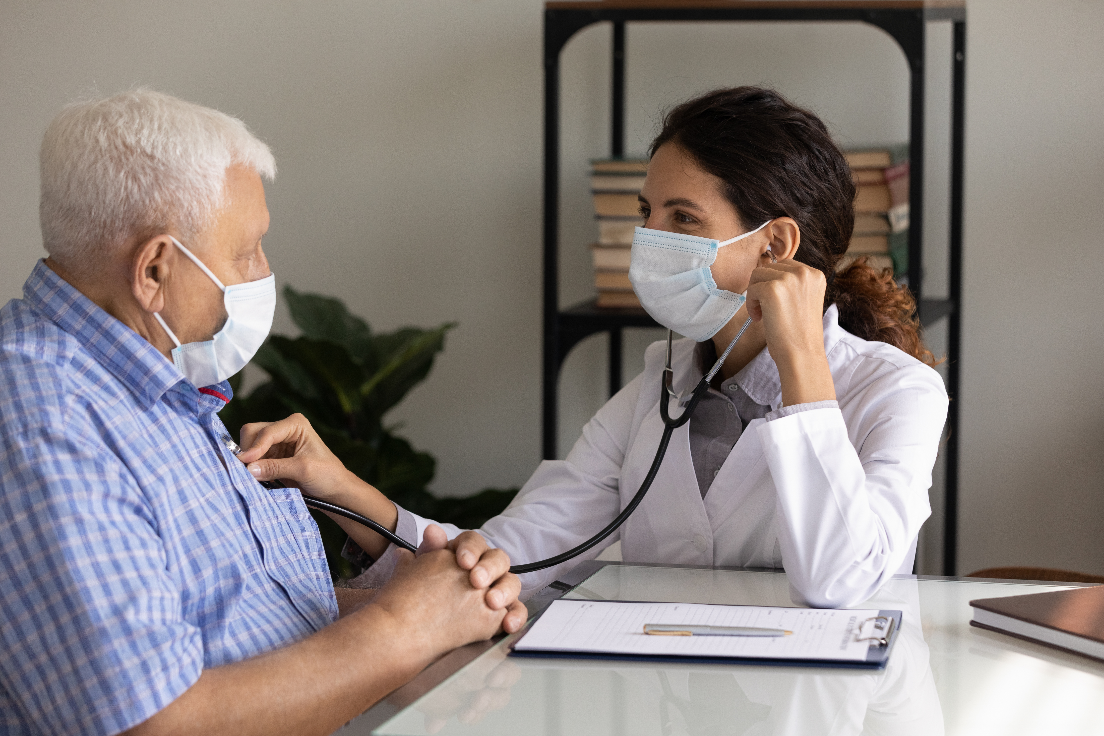 Juli 2021
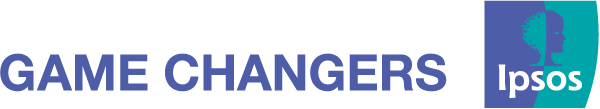 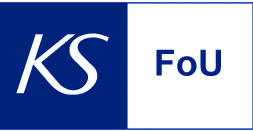 3 av 4 kommuner subsidierer fastlegeordningen utover hovedmodellen i 2021
Samlet sett utgjør dette 267 av landets 356 kommuner i år.

Endringen fra i fjor til i år er ikke signifikant.
Egenfinansierer/subsidierer din kommune fastlegeordningen utover den ordinære fastlegeordningen (hovedmodellen), dvs. utover basistilskuddet og eventuelle utjamningstilskudd? Base: Alle
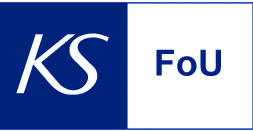 Hyppigere subsidiering blant mindre sentrale kommuner og mellomstore kommuner målt i folkemengde, mindre forskjell avhengig av størrelse nå enn tidligere
Kommuner som egenfinansierer/subsidierer fastlegeordningen utover den ordinære fastlegeordningen. 	                   Sentralitet og folkemengde. Base: Egenfinansierer/subsidierer fastlegeordningen
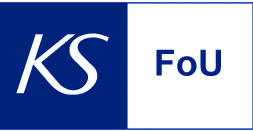 Fastlønn, gunstige avtaler om leie av praksislokaler/utstyr til næringsdrivende og avtaler om disposisjon av kommunale støttefunksjoner/annet helsepersonell er stadig mye brukt
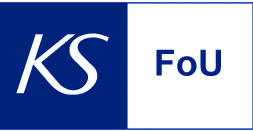 Hvilke typer egenfinansiering/subsidieringsløsninger av fastlegeordningen har din kommune?                      		           Flere svar mulig. Base: Egenfinansierer/subsidierer fastlegeordningen
Rundt 9 av 10 som subsidierer har gjort dette over flere år. Flere enn tidligere oppgir at subsidieringen har økt over tid.
Andelen kommuner som har subsidiert fastlegeordningen over flere år, øker med synkende sentralitet.
Jeg opplever at omfanget av egenfinansiering/subsidiering av fastlegeordningen i min kommune har…  		             Base: Egenfinansierer/subsidierer fastlegeordningen
Min kommune har hatt egenfinansiering/subsidiering av fastlegeordningen…                                                                            Base: Egenfinansierer/subsidierer fastlegeordningen
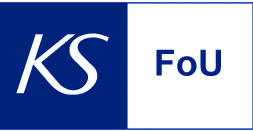 Stabiliserings- og rekrutteringsutfordringer er fortsatt mest vanlige årsaker til utvikling av subsidieringstilbud
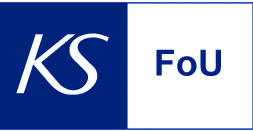 Min kommune egenfinansierer/subsidierer den ordinære fastlegeordningen med mål om å:                         	                                     Flere svar mulig. Base: Egenfinansierer/subsidierer fastlegeordningen
Samlede merkostnader for kommunesektoren estimeres til 591 millioner kroner i 2020, mot 520 millioner kroner i 2019, 439 millioner kroner i 2018 og 378 millioner kroner i 2017.
Av kommunene som subsidierer fastlegeordningen har 84 % merkostnader. Samlet sett utgjør dette 224 kommuner i 2020, mot 227 kommuner i 2019, 221 kommuner i 2018 og 212 kommuner i 2017.
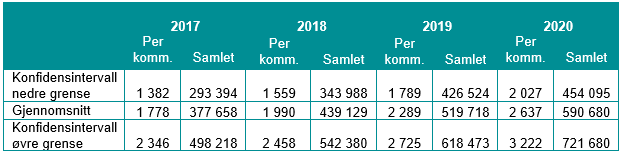 Estimerte merkostnader knyttet til egenfinansiering/subsidieringsordninger av fastlegeordningen i 2017/2018/2019/2020. Tusen kroner. 95%-konfidensintervall. Estimatet er basert på rapporterte merkostnader og gjennomsnittskostnad fra surveyene.
Hadde din kommune merkostnader knyttet til egenfinansiering /subsidieringsordninger av fastlegeordningen i 2017/2018/2019/2020?
Base: Egenfinansierer/subsidierer fastlegeordningen
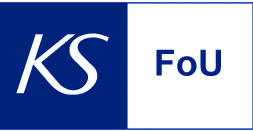 Subsidiering av fastlegeordningen forekommer relativt hyppig, og innsatsen utgjorde en ikke-ubetydelig kostnad for kommune-Norge i perioden 2017-2020
Merkostnadene er estimert til å utgjøre 19 % av kommunenes kostnader til basistilskudd og utjamningstilskudd (3,1 mrd. kroner) ved finansiering av fastlegeordningen i 2020.

Til sammenligning utgjorde de estimerte merkostnadene ved finansiering av fastlegeordningen i 2019 21 % av kommunenes kostnader til basistilskudd og utjamningstilskudd (2,7 mrd. kroner). I 2017 var estimatet på 15 % av kommunenes kostnader til basistilskudd og utjamningstilskudd (2,5 mrd. kroner).
Estimerte merkostnader til subsidieringsordninger av fastlegeordningen i 2017/2018/2019/2020 som andel av basistilskudd og utjamningstilskudd. 95%-konfidensintervall.
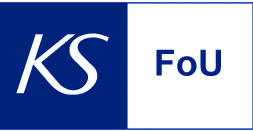 16 % av kommunene har gitt økonomisk kompensasjon til lege(r) ved innløsning av hjemmel i løpet av 2020, dette er på nivå med i 2019
Vi anslår at 56 kommuner totalt har innløst 81 hjemler i 2020. De samlede kostnadene til hjemmelsinnløsninger for 2020 estimeres til om lag 67 millioner kroner for kommunene samlet.
Estimerte merkostnader knyttet til overføring av hjemler, 2020. Tusen kroner. 95%-konfidensintervall.
Har din kommune gitt økonomisk kompensasjon til lege(r) ved innløsning av hjemmel i løpet av 2019/2020?Base: Alle
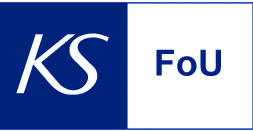 Hva er i vente? Tilstrømning til subsidieringsløsninger blant kommuner som i dag ikke subsidierer fastlegeordningen utover hovedmodellen
Rundt halvparten (53 %) av kommunene som pr. i dag ikke subsidierer fastlegeordningen vurderer at de i fremtiden vil måtte gjøre dette.
Vurderer du at din kommune i fremtiden vil måtte egenfinansiere/subsidiere fastlegeordningen, gitt at ordningen fortsetter som i dag? Base: Egenfinansierer/subsidierer ikke fastlegeordningen
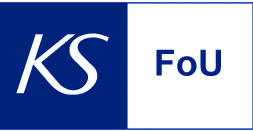